Ma sacré famille
Mon père
Ma mère
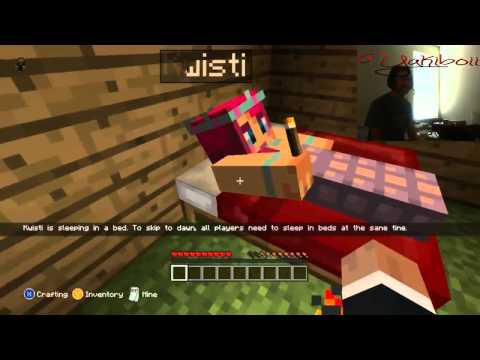 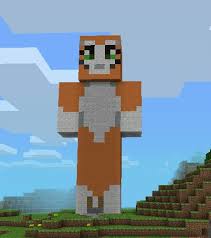 stampylongnose
Amy Lee 37
Moi
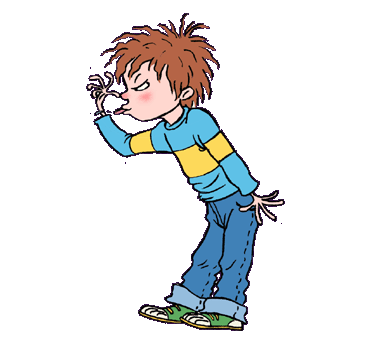 horrid henry
Ma  mère s’appelle Amy Lee.Elle a 37 ans. 
Mon père s’appelle Stampylongnose Lee.Il a 20 ans.
Je m’appelle Horrid Henry. Je suis horrible. J’ai 12 ans. J’aime le football.